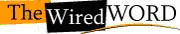 Populist Governor Walks Among the People
CPC Adult Education
October 27th, 2013
Background
Joko Widodo, governor of Jakarta, Indonesia
Most politicians seen as aloof and corrupt
“Mr. Fixit”, “everybody’s neighbor”
Compared to Pope Francis for his frugal ways
Practicing Muslim, chose ethnic Chinese Christian as running mate
Even cynics admire his “fundamental decency”
Leadership
Why is Joko so successful as a political leader?
What are some good qualities for a leader to possess?
How can Christian principles inform leadership decisions?
6 Surprising Leadership Principles from the Bible – Tom Harper
Build the reputation of your critics
Judges 8:3
‘What was I able to do compared to you?’ When he said this, their anger against him subsided.

Gideon raises the accomplishments of the critics above his own.
Identify the critics’ strengths and publicly acknowledge them
Ask for confidential criticism
This advice is easy to follow, right?
Don't argue—ever
Debate (same objective) vs. quarreling (domination)
Proverbs 17:18
The first to state his case seems right until another comes and cross-examines him
Proverbs 17:14
To start a conflict is to release a flood; stop the dispute before it breaks out
Proverbs 10:19
When words are many, sin is not absent, but he who holds his tongue is wise
Motivate your people less
External motivation vs. self-motivation
“employee of the month” vs. loving and caring
Tom Coughlin, coach of NY Giants
Dictator, yelled a lot, many victories but hated by his players and coaches
Threatened with getting fired
Less shouting, shared decision-making, taking an interest in the personal lives of his players
Won the Super Bowl
What can leaders do to engender self-motivation in people?
Submit to the law of enduring negativity
Obadiah 12a
Do not gloat over your brother in the day of his calamity.
People ruminate about events inducing strong negative emotions five times as long as they do about events inducing strong positive ones.
Leaders can’t force people to be positive all the time.
What is the leader’s role in addressing such negativity?
Underrate your plan
Jonah 1:17
Then the Lord appointed a great fish to swallow Jonah, and Jonah was in the fish three days and three nights.
The best-laid plans can go out the window
Balancing:
Operating without a plan, “we can’t control anything anyway”
Enforcing a plan at all costs, “we just aren’t executing well enough”
Are either extreme ever valuable?
Lead like a humble dictator
Micah 6:8
And what does the Lord require of you? To act justly and to love mercy and to walk humbly with your God.
Cincinnatus the farmer defends Rome, then quits
George Washington offered kingship, but declines
Does acting with humility, e.g. not displaying the trappings of power, make a leader appear weaker?